6th Grade Course Selection
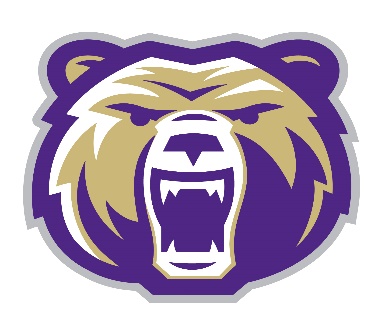 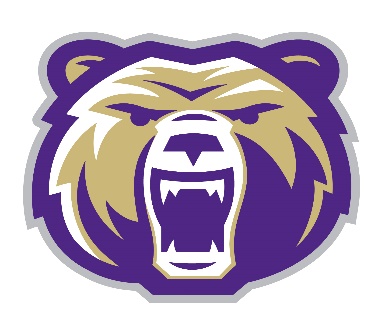 For Current 
5th Grade Students
For 2024-2025
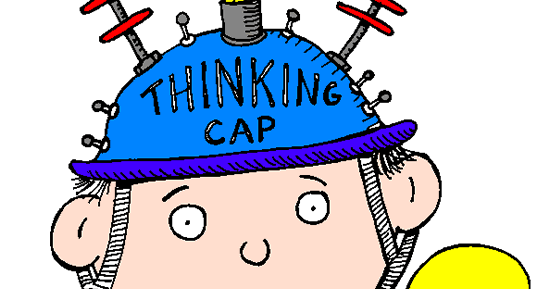 DIRECTIONS
Read over 6th grade course descriptions and information located in the 2024-2025 Junior High Course Selection Guide with your parent/guardian. Can be found on MJH Webpage/Counselor’s Corner. 

Carefully select LEVEL or ADVANCED/ACCELERATED for RLA, MATH, SCI, & SOC. ST.
       	(If any ADV/ACC course is selected, you MUST complete the BACK of the form.)

3.     Select   1   PE option.

4.    RANK your elective choices by numbering 1-9 in order of your favorites.      	(1=most favorite)

5.     Student & Parent/Guardian MUST sign bottom of form
MJH 24-25 Course Selection Guide
All 6th Grade course information and course descriptions can be found 
ON-LINE:

MJH school web page
Student Tab
Counselor’s Corner
Course Selection Information Tab
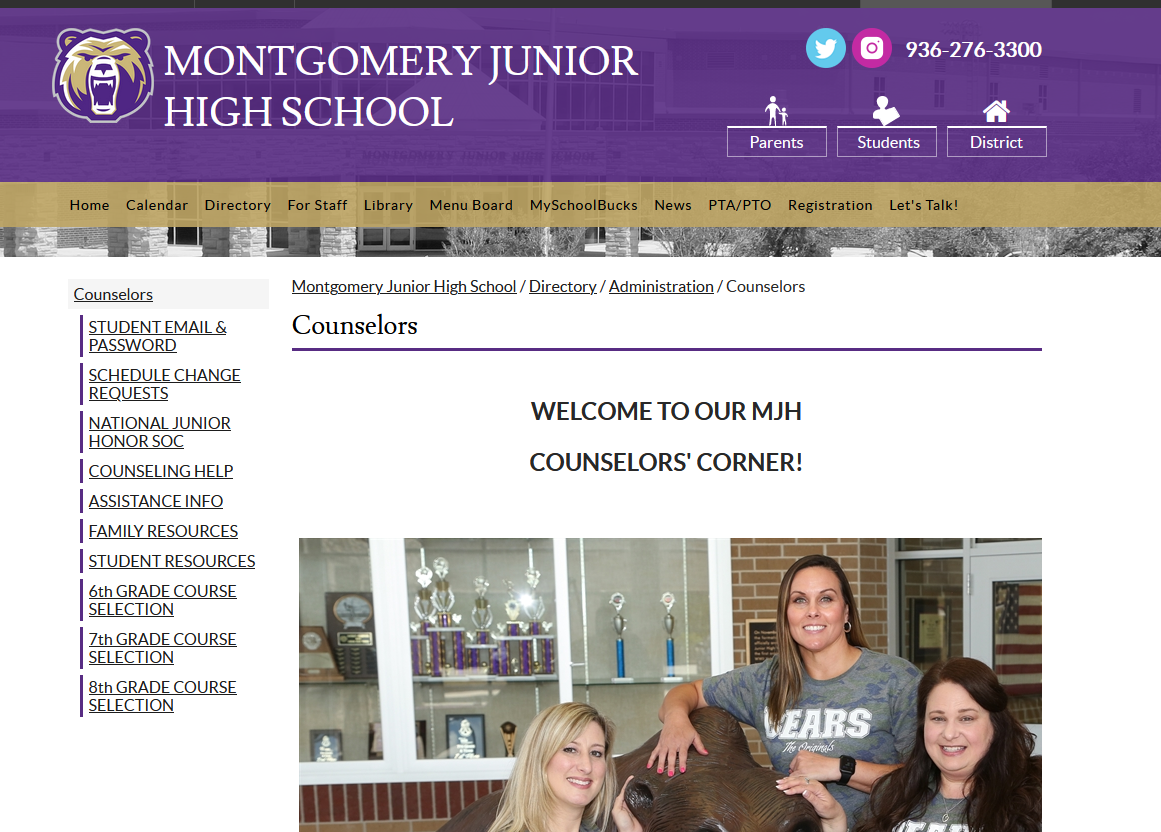 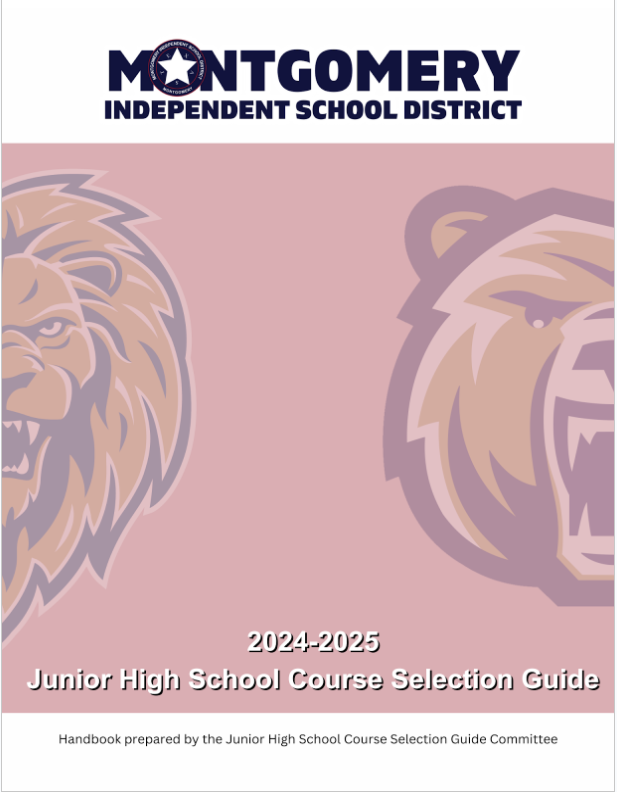 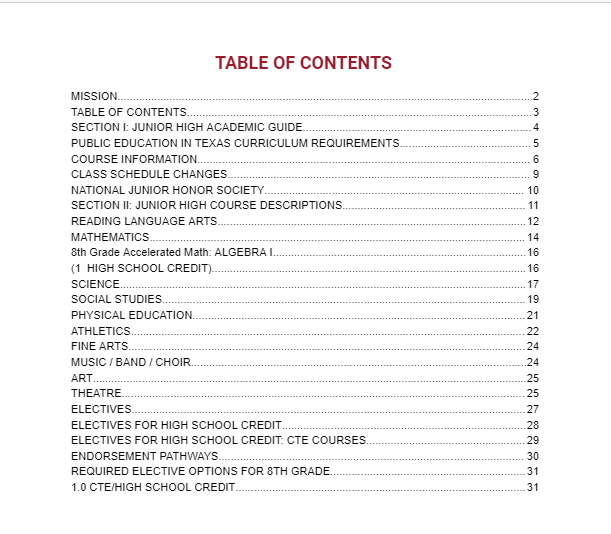 Students should have one item:
6th Grade Course Selection Contract 2024-2025
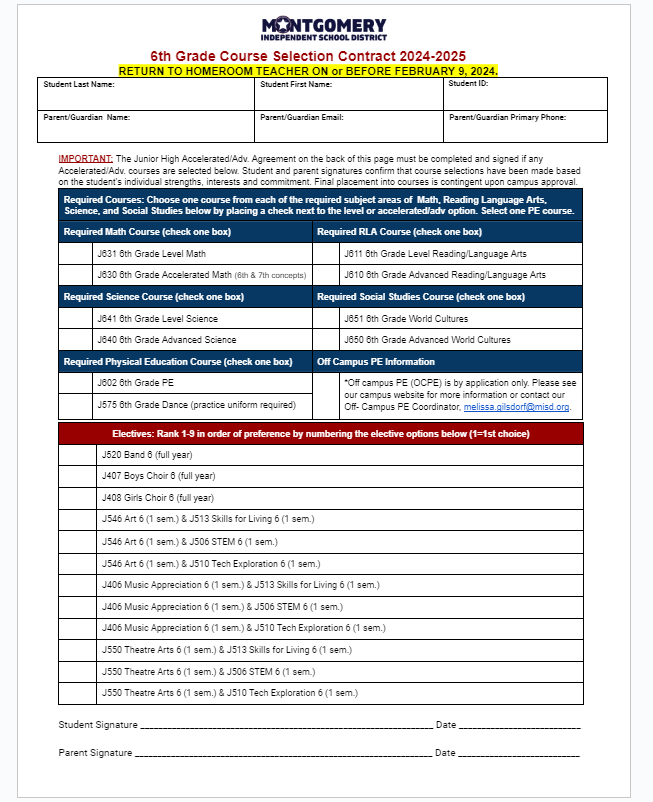 1
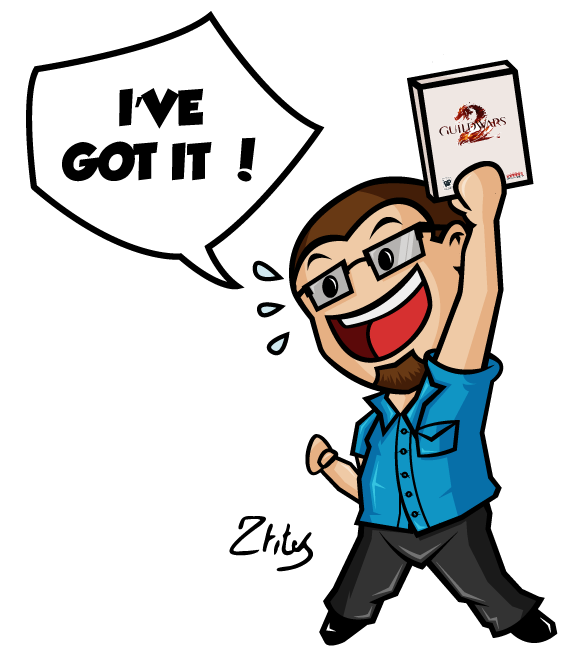 REMINDER: Complete the TOP Section of Course Selection Contract NEATLY.
DUE DATE ALERT: 
Friday, FEB. 9
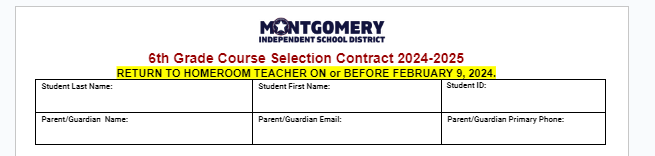 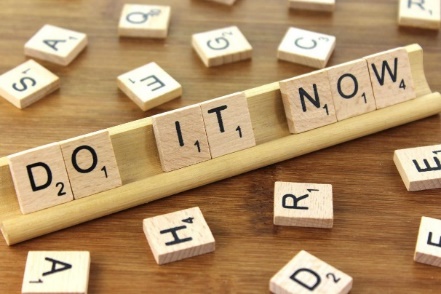 You will take 4 Core Classes:Reading Language Arts (RLA)-2 periods  Math- 2 periods Science- 1 period  Social Studies- 1 period
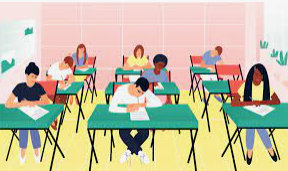 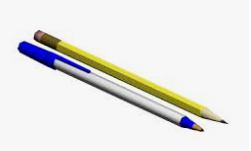 Students have the option of selecting
Level or Advanced/
Accelerated 
for each Class

IMPORTANT:
If you choose at least 
one adv./accel. class, 
you MUST complete the BACK 
of the Course Form.
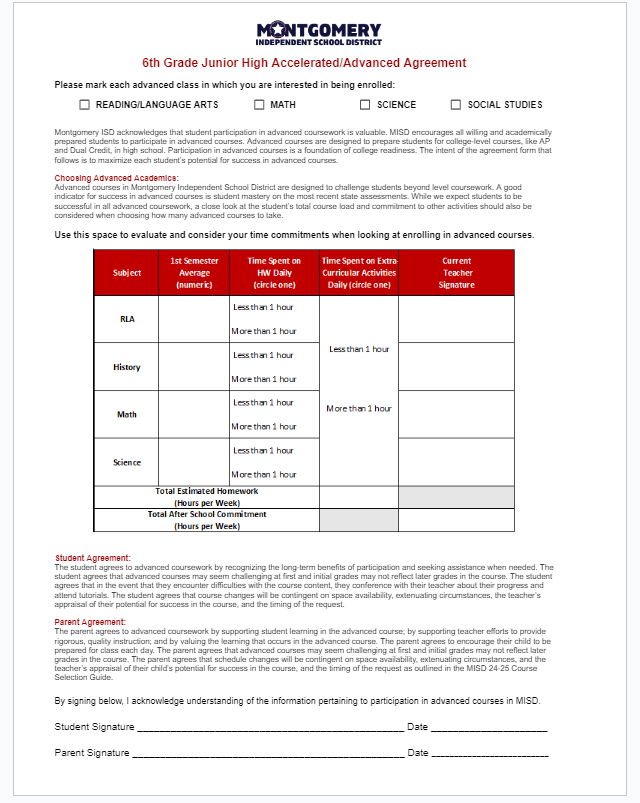 ADVANCED Classes: 
are for 
Willing 
and 
Academically Prepared 
Students
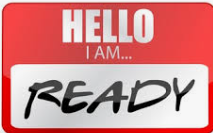 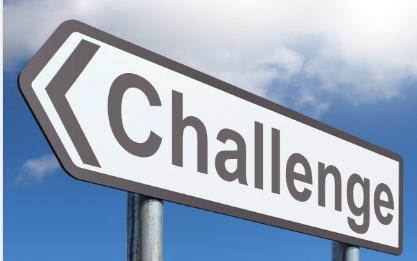 ADVANCED Classes: 



Prepare students for 
college-level courses in the future.

Challenge students beyond 
level course work.

Accelerated Math is accelerated and covers 
all 6th and most of 7th grade material.
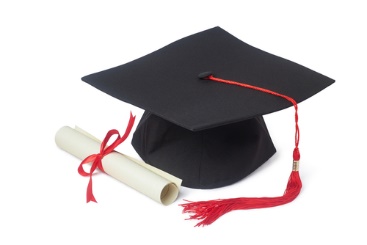 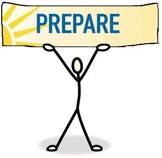 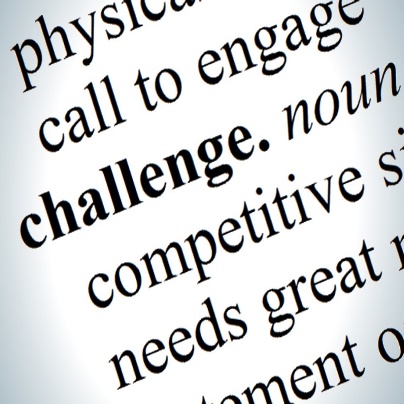 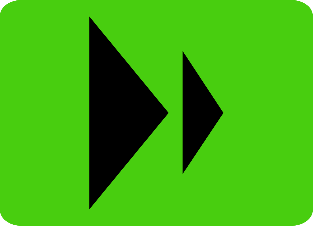 In ADVANCED Classes:

Students are expected to seek help when needed by conferencing with teachers and attending tutorials.

Students initial grades may not reflect later grades. 

Students may change to a level course at designated times in the year.
PHYSICAL EDUCATION
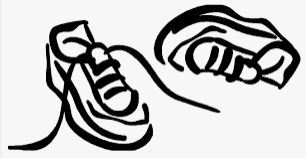 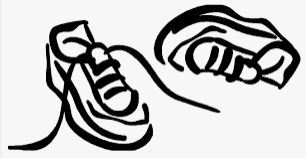 ALL 6TH GRADE STUDENTS 
MUST 
PARTICIPATE IN A 
PHYSICAL EDUCATION (PE) ELECTIVE!
PE Choices
REGULAR PE: Team Sports/Fun                                  		  Games: FOR ALL

DANCE: Learn dance team
techniques and performance showmanship. (Dance uniform purchase required.)

           *OFF CAMPUS PE: Application on
             MISD webpage. Approval required.
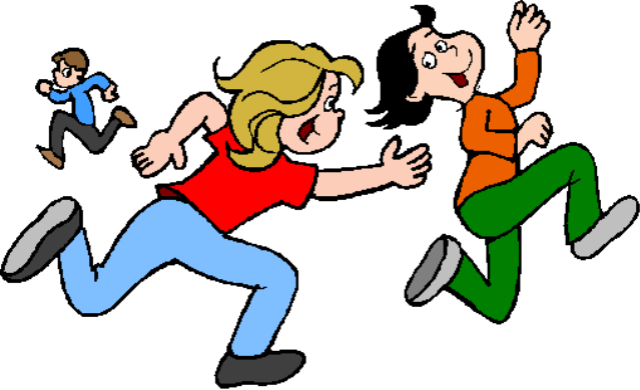 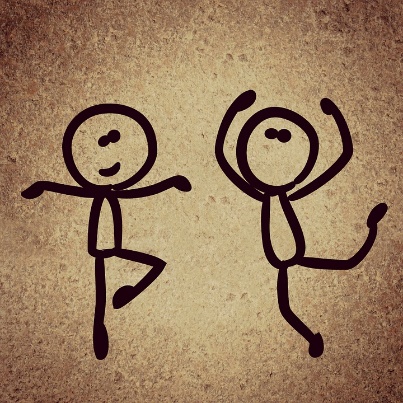 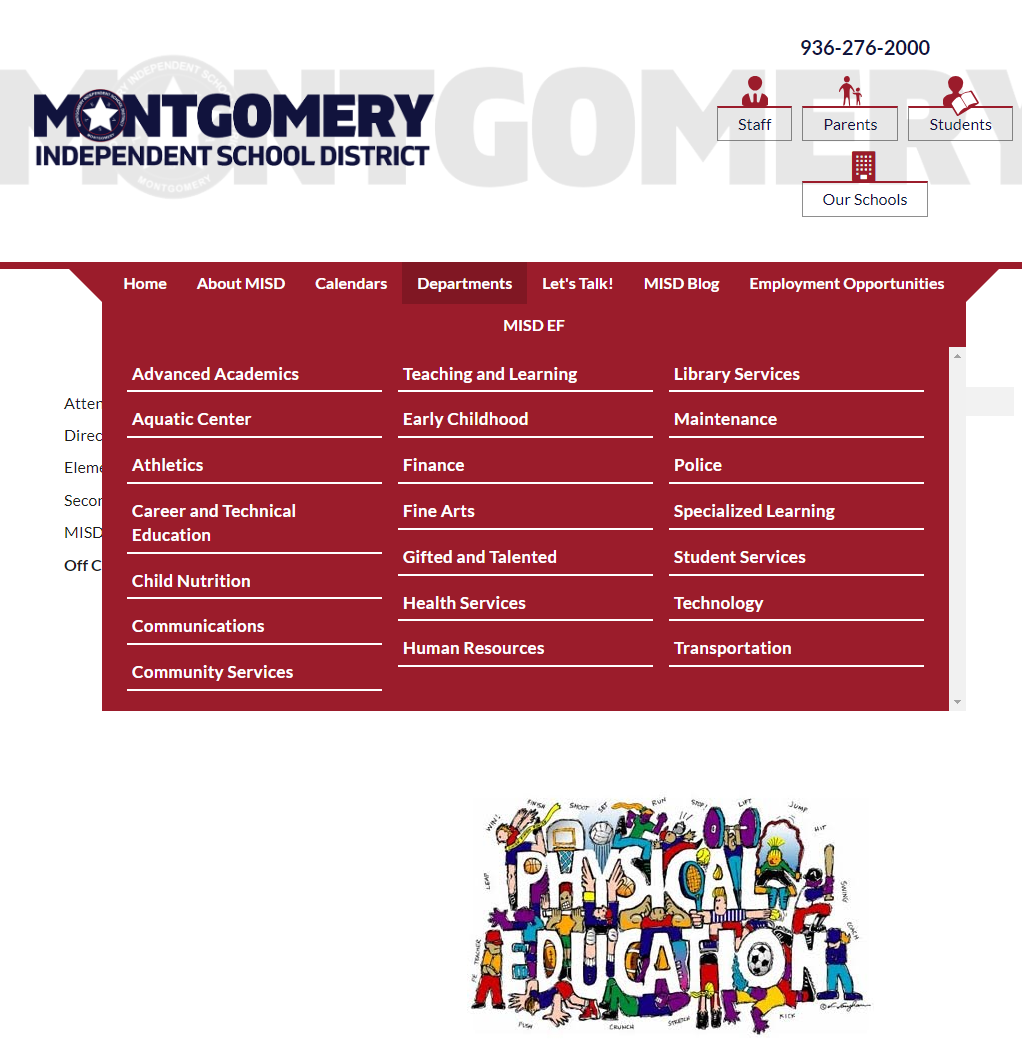 Let’s Talk About Choosing ELECTIVES:
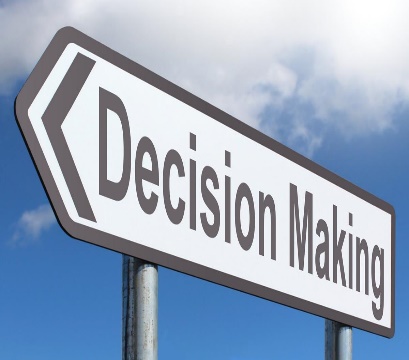 Students will need to take a Fine Arts course 
in either 6th, 7th, or 8th Grade. 
Fine Arts Courses:  Band, Choir, Art,  Theatre, or Music Appreciation

Band & Choir are FULL YearOther Electives are 1 Semester
You will have ONE FULL YEAR 
or 
TWO SEMESTER electives in your schedule this year.
Semester electives are PAIRED.
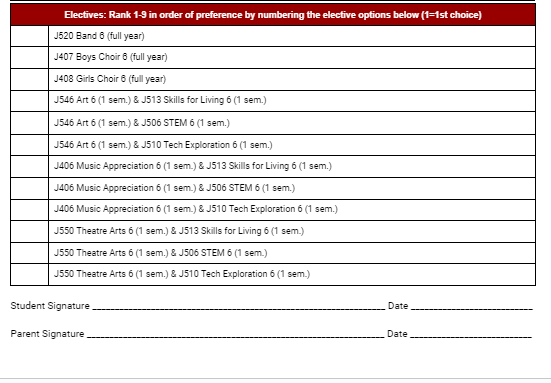 6th Grade ELECTIVES:
BAND: PLAY an INSTRUMENT
CHOIR: SING
ART: Create ARTWORK
MUSIC APPRECIATION: MUSIC for everyone
THEATRE ARTS: ACTING
SKILLS for LIVING: LIFE LESSONS 
STEM LAB: BUILDING & PROGRAMMING
TECH EXPLORATIONS: MICROSOFT OFFICE APPS
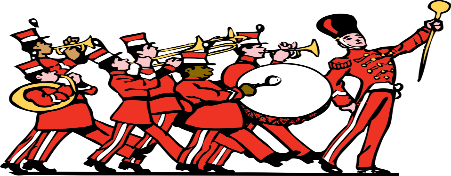 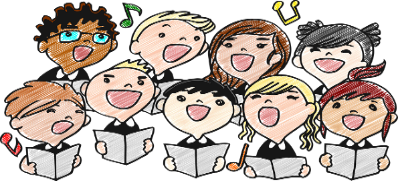 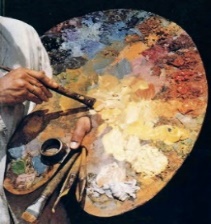 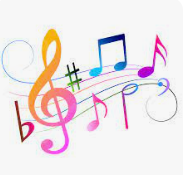 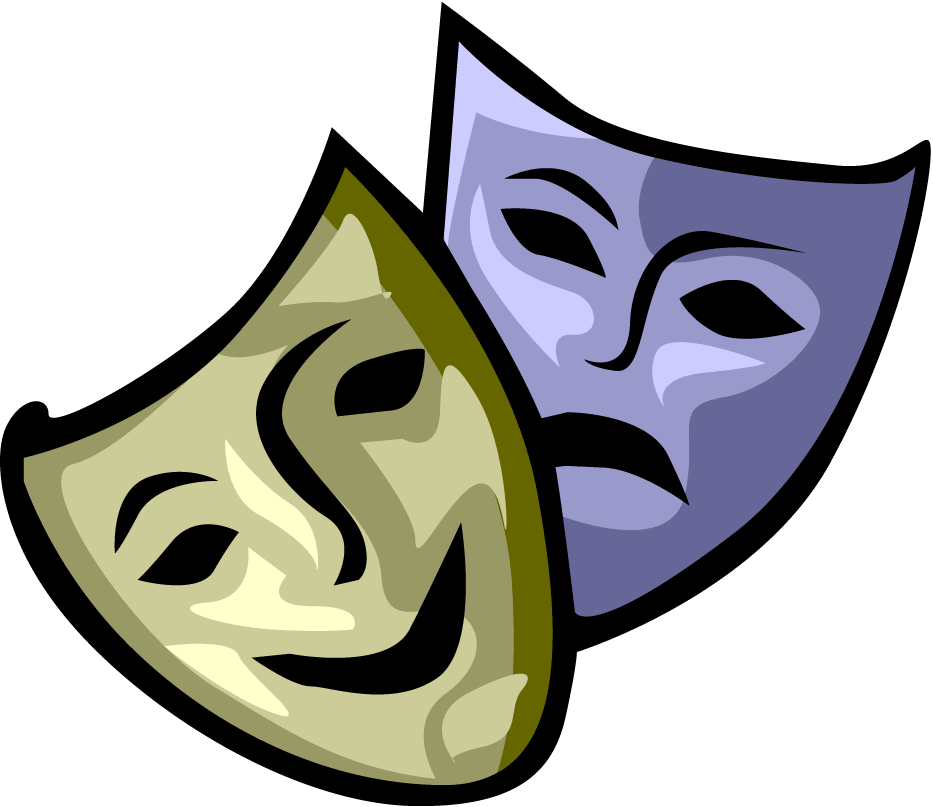 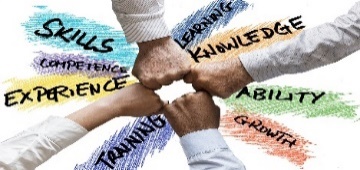 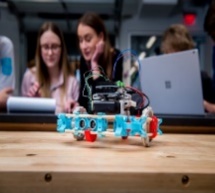 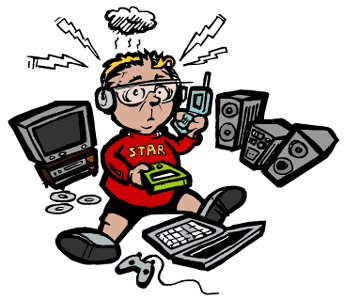 First 6th Grade Assignment:
Make sure you discuss & complete the Course Contract Form at home with your parent/guardian. 
(Form MUST have signatures before you can turn it in.)
If taking any ADVANCED/ACCELERATED course: Complete the back page of the form. If not, leave it BLANK.
Turn in form to your HOMEROOM 
teacher ON or BEFORE
Friday, Feb. 9.
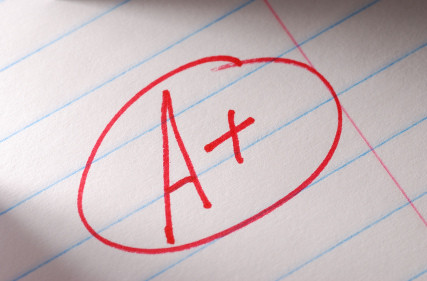